Según datos del CNA-2013 en Bolivia se han registrado 861.608 UPAS, siendo que la mayoría de ellas, el 28.09% (242.036) se ubican en el departamento de La Paz, luego en el departamento de Cochabamba (20.89%), Potosí (14.32%) y Santa Cruz (13.18%). Los departamentos que menos UPAs registran son los departamentos de Pando (0.88%) y Beni (2.32%).Esto significa que en las regiones del altiplano (La Paz, Potosí y Oruro) se concentra el 49.57% del total de las UPAs mientras que en los valles (Chuquisaca, Cochabamba y Tarija) el 34.05%, correspondiendo el saldo, sólo el 16.38%, al trópico (Santa Cruz, Beni, Pando).
Las propiedades más pequeñas están comprendidas entre (-)1 Ha y 4.99 Has. 
Las Pequeñas Propiedades son las comprendidas entre 5 a 9,99 Has
las propiedades entre 10 y 49.9 Has están más Consolidadas. 
Las Medianas Propiedades abarcan desde 50 Has hasta 199,99 Has (Colonización).
Las propiedades entre 200 Has y 499,99 Has ya pueden ser llamadas Empresas Agrícolas
las Empresas Agrícolas Consolidadas poseen entre 500 Has y 4.999,99 Has
los Latifundios que tienen más de 5.000 Has.
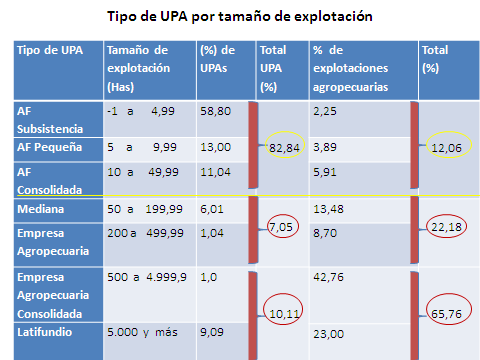 POR QUE ES IMPORTANTE LA AF EN BOLIVIA?. 1) Porque produce la mayoría de los alimentos
POR QUE ES IMPORTANTE LA AF EN BOLIVIA?. 1) Porque produce la mayoría de los alimentos
3) Por su importante aporte al VBP
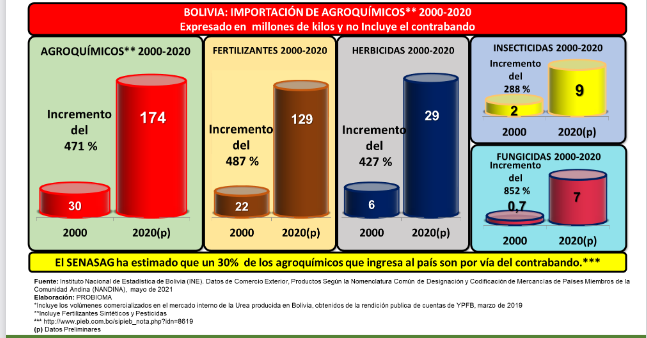 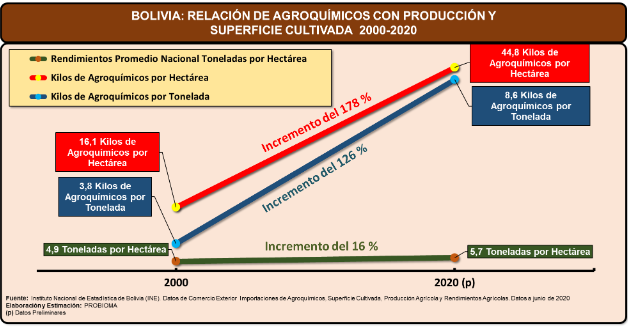 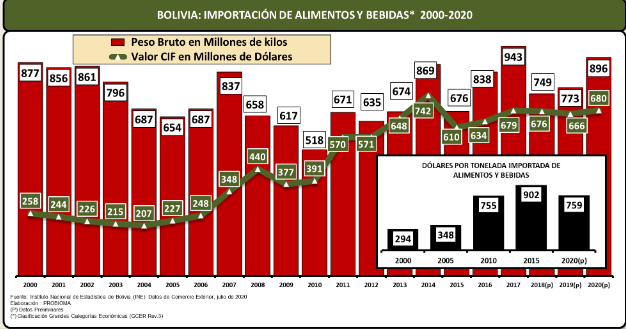 Importaciones de alimentos que produce la Agricultura Familiar según grupos de productos (2000-2018) (Tm)
Relación entre el índice de crecimiento de las importaciones y la producción de la cebolla
Relación entre el índice de crecimiento de las importaciones y la producción del tomate
Disminución de la superficie cultivada de alimentos basicos
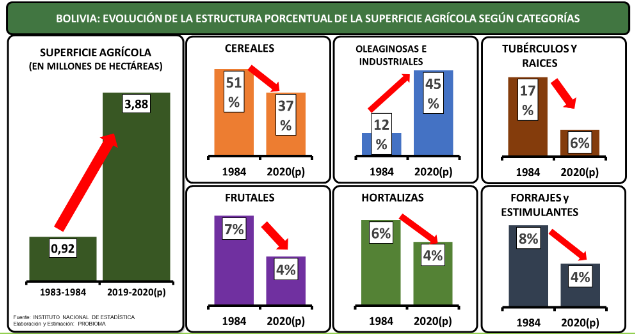 LOS EFECTOSEvolución de la superficie cosechada de soya, de la deforestación y del rebaño de ganado
Emisiones de gases de efecto invernadero (Mill Tm/año/y procedencia
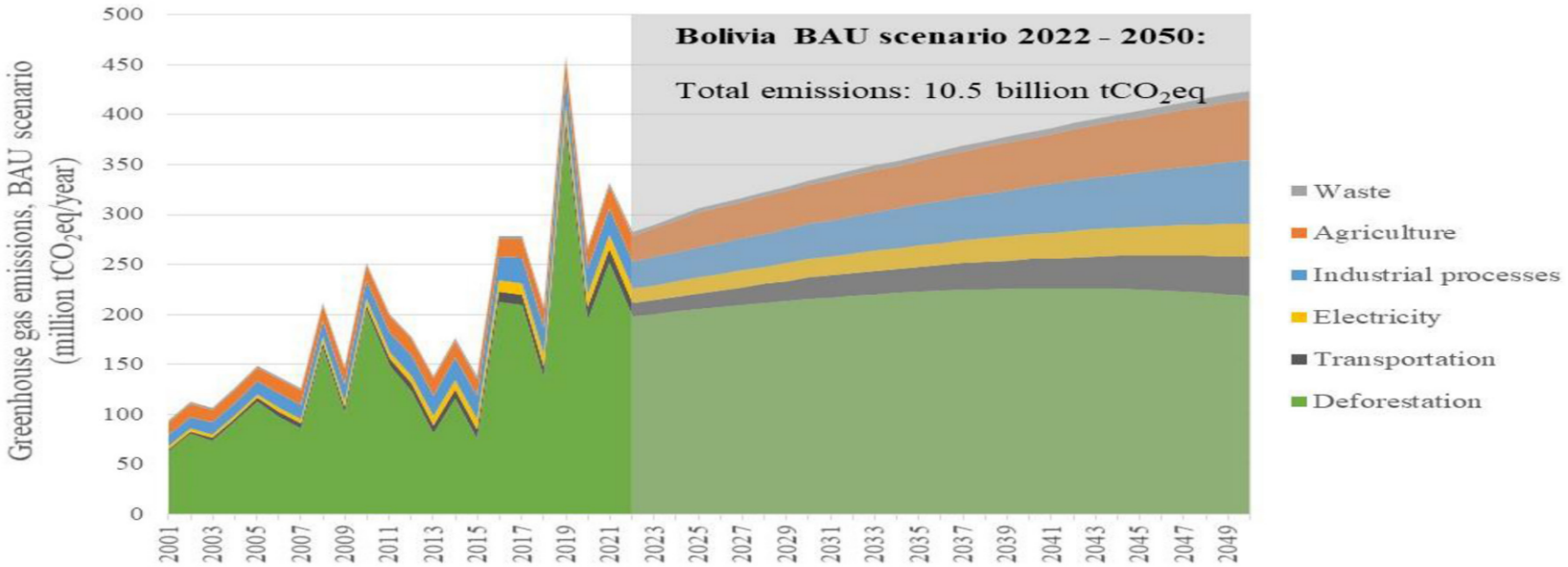 Subvenciones de EMAPA al acopio y a la comercialización (Bs)
Subvenciones a los consumidores
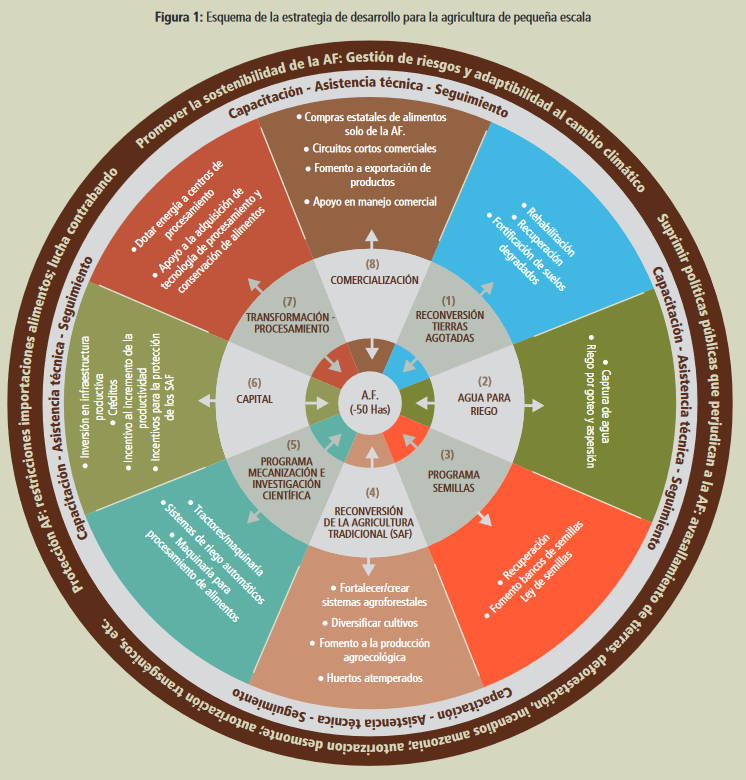